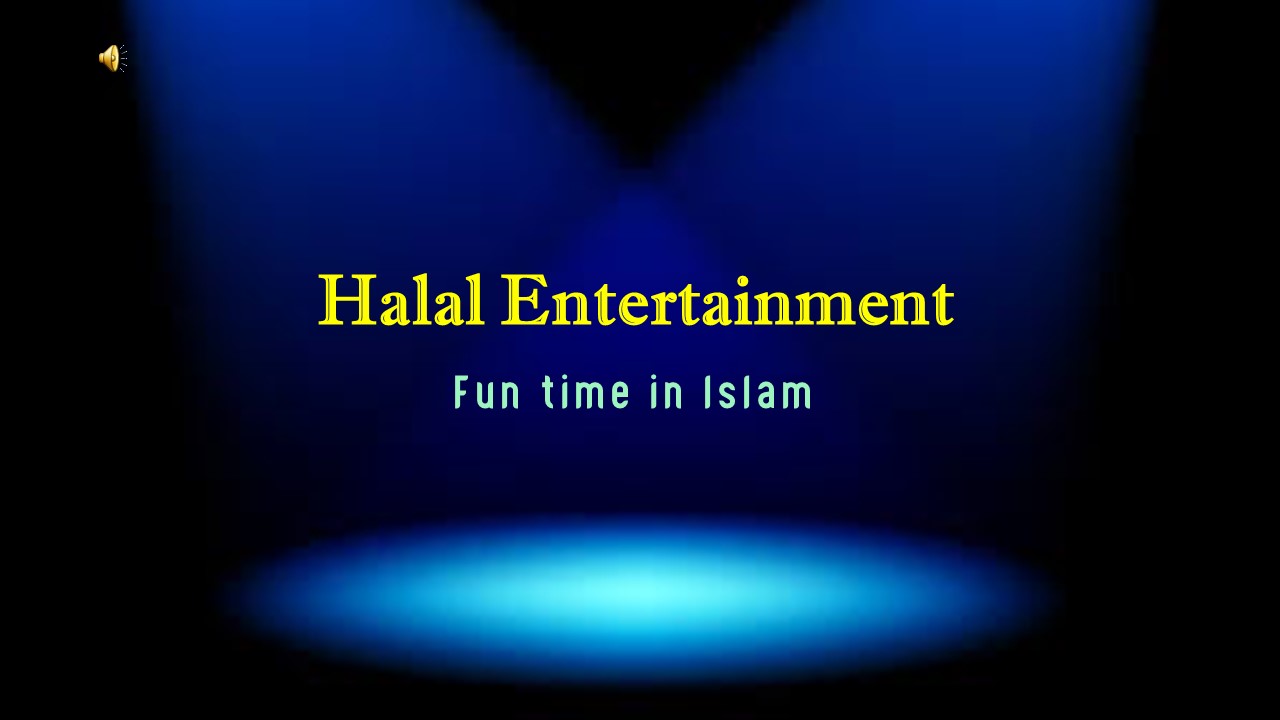 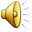 CHILDREN
Fun time in Islam
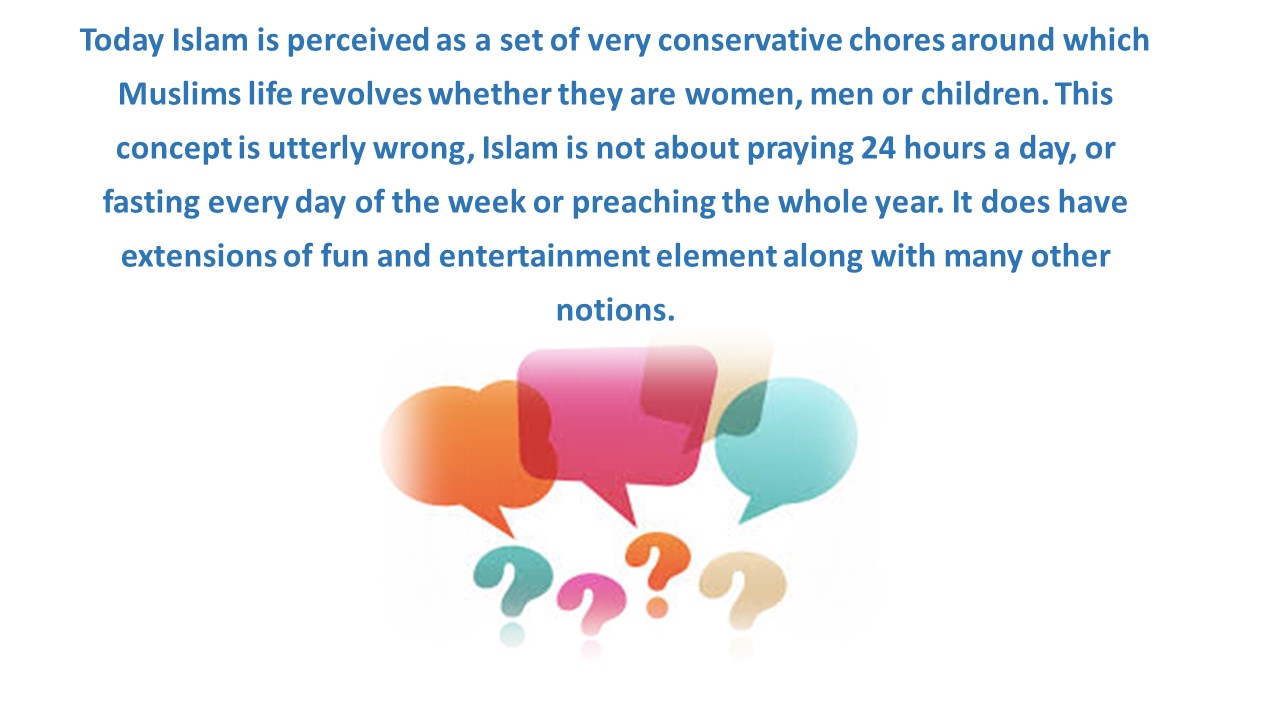 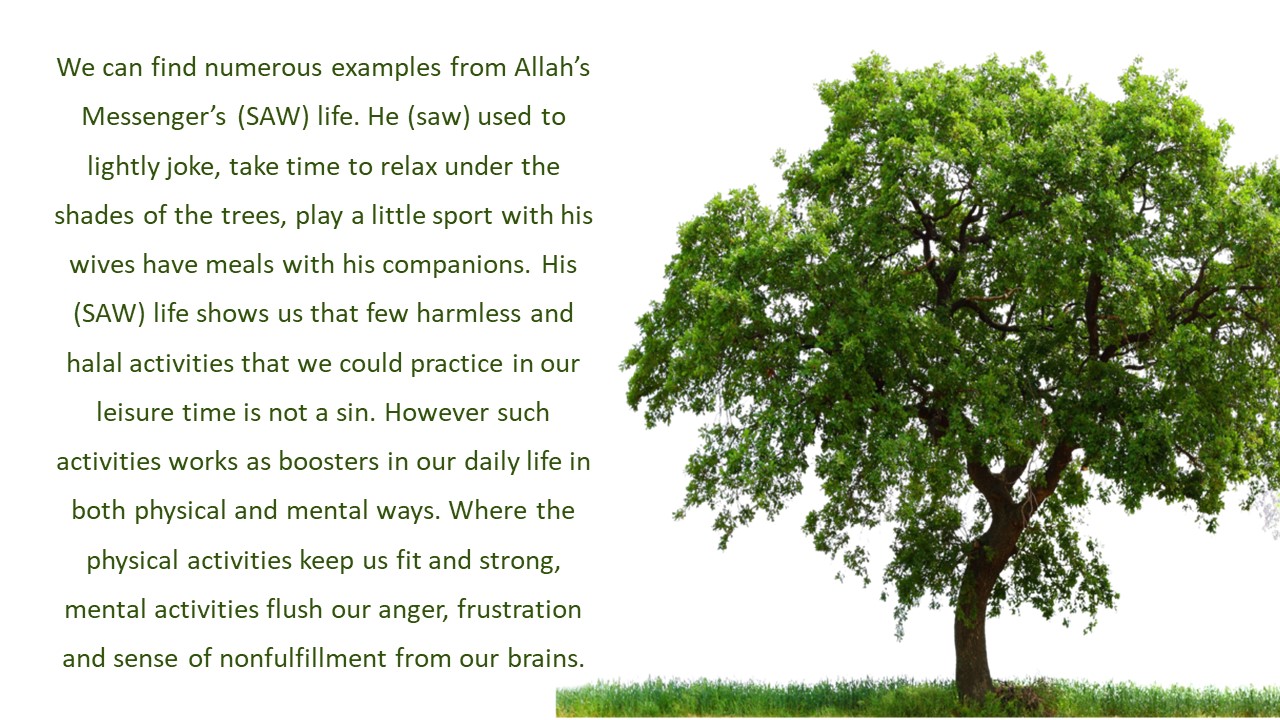 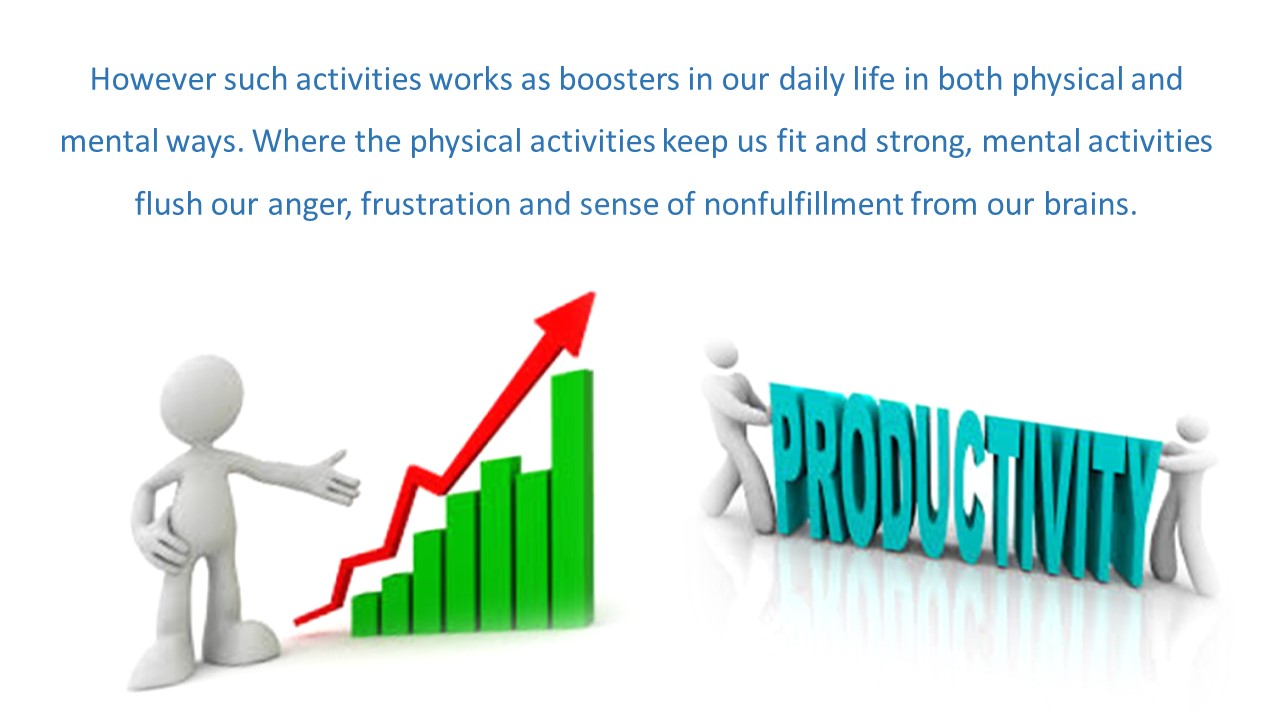 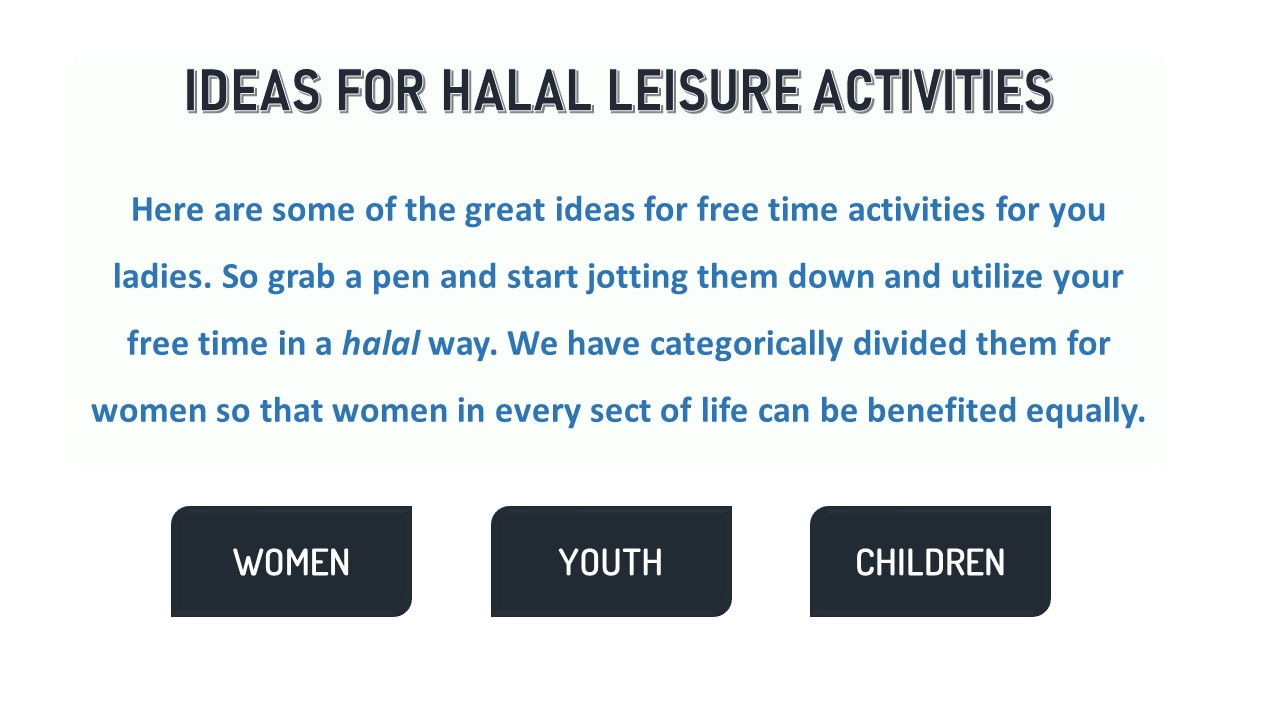 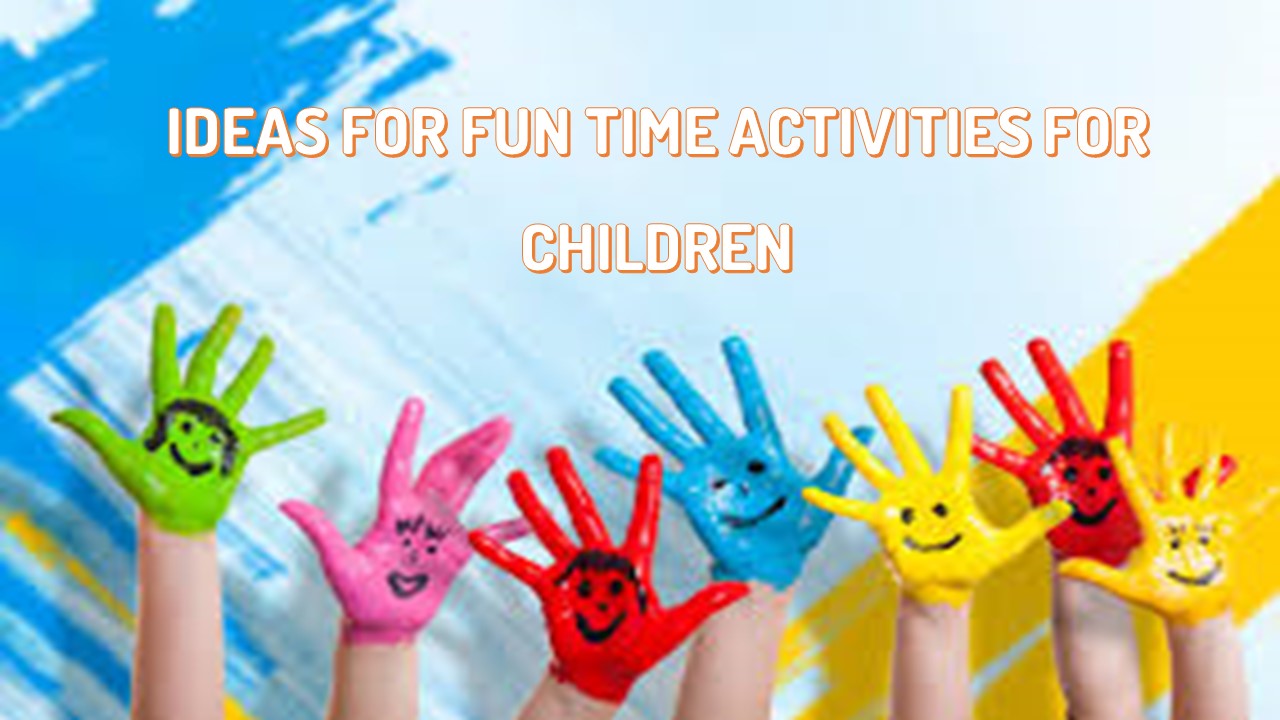 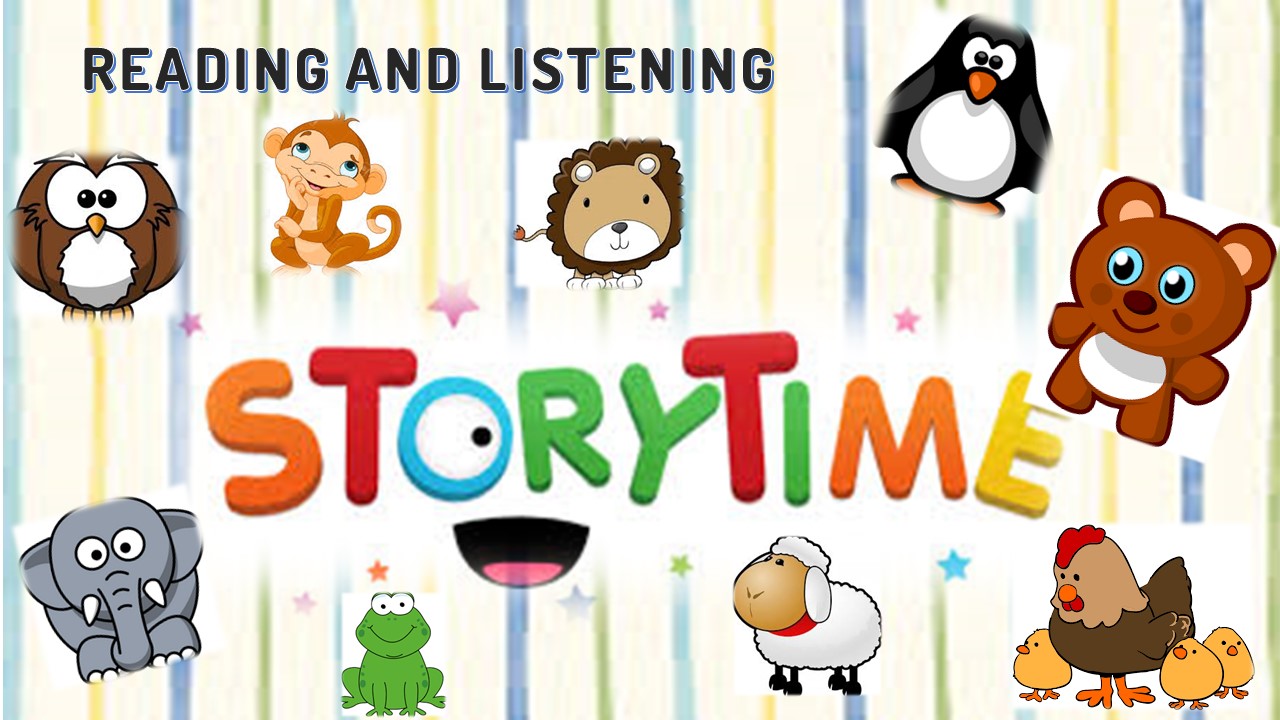 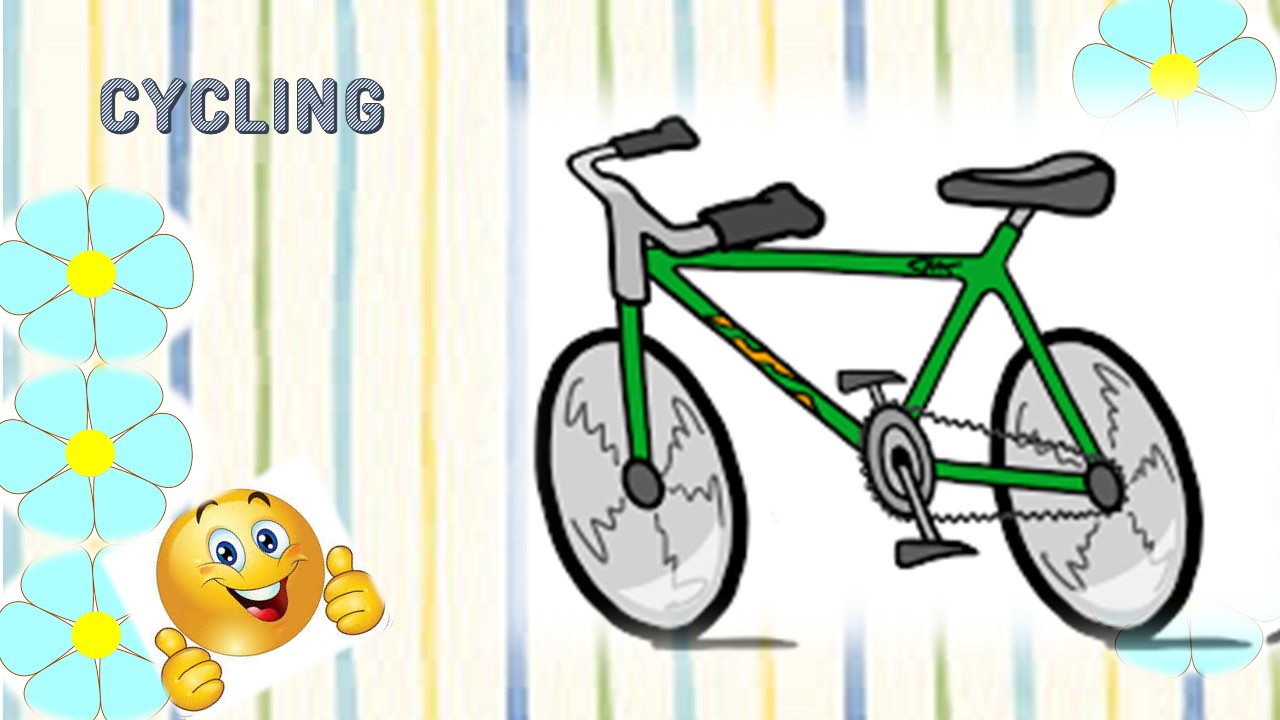 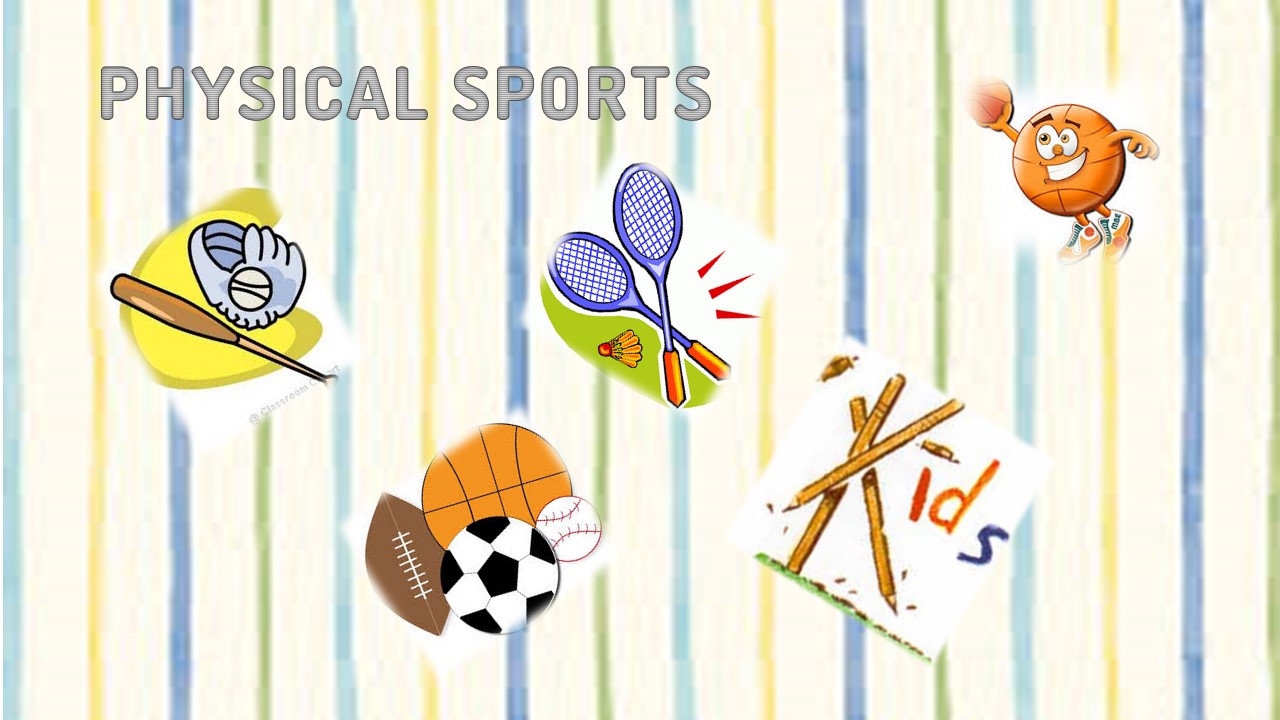 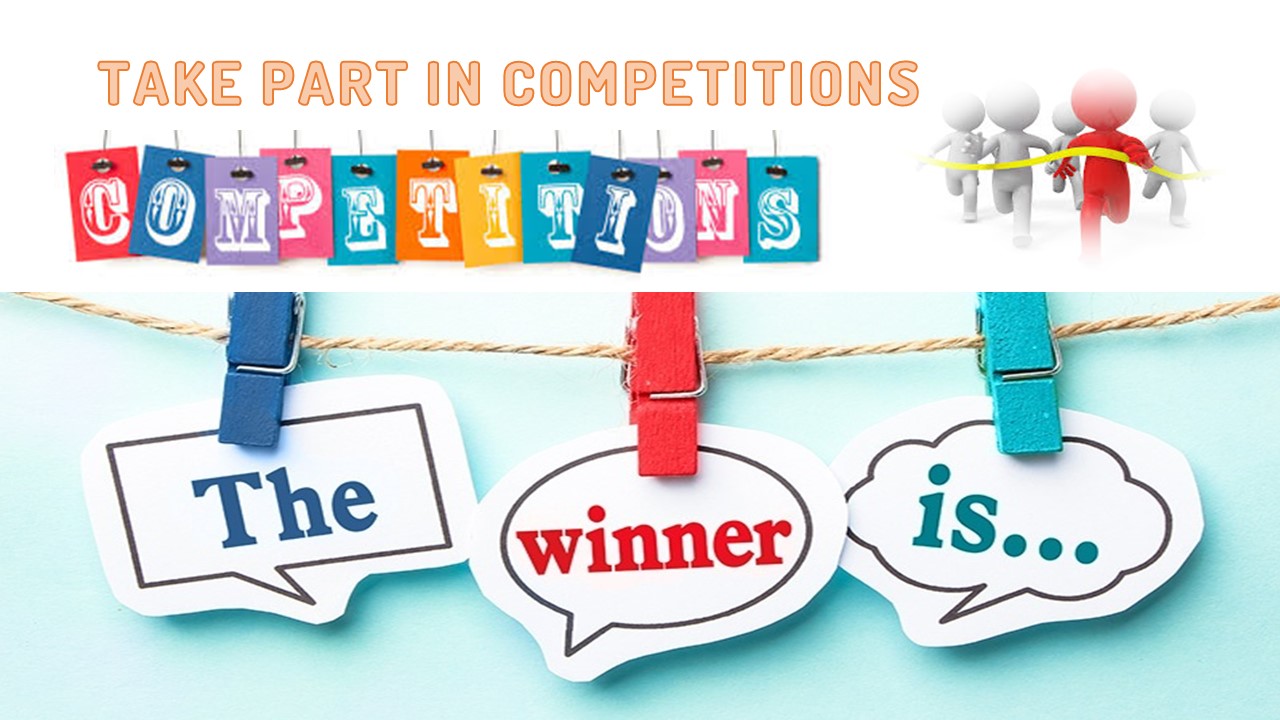 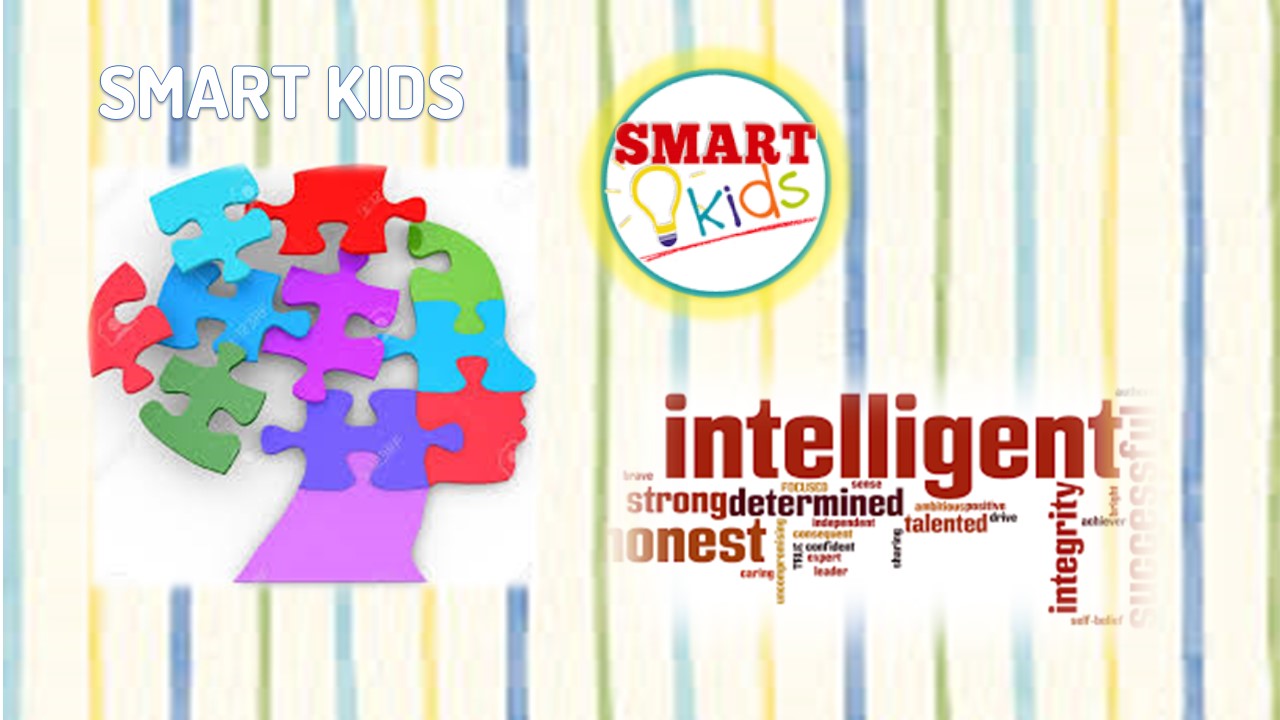 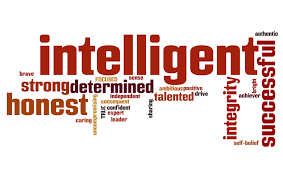 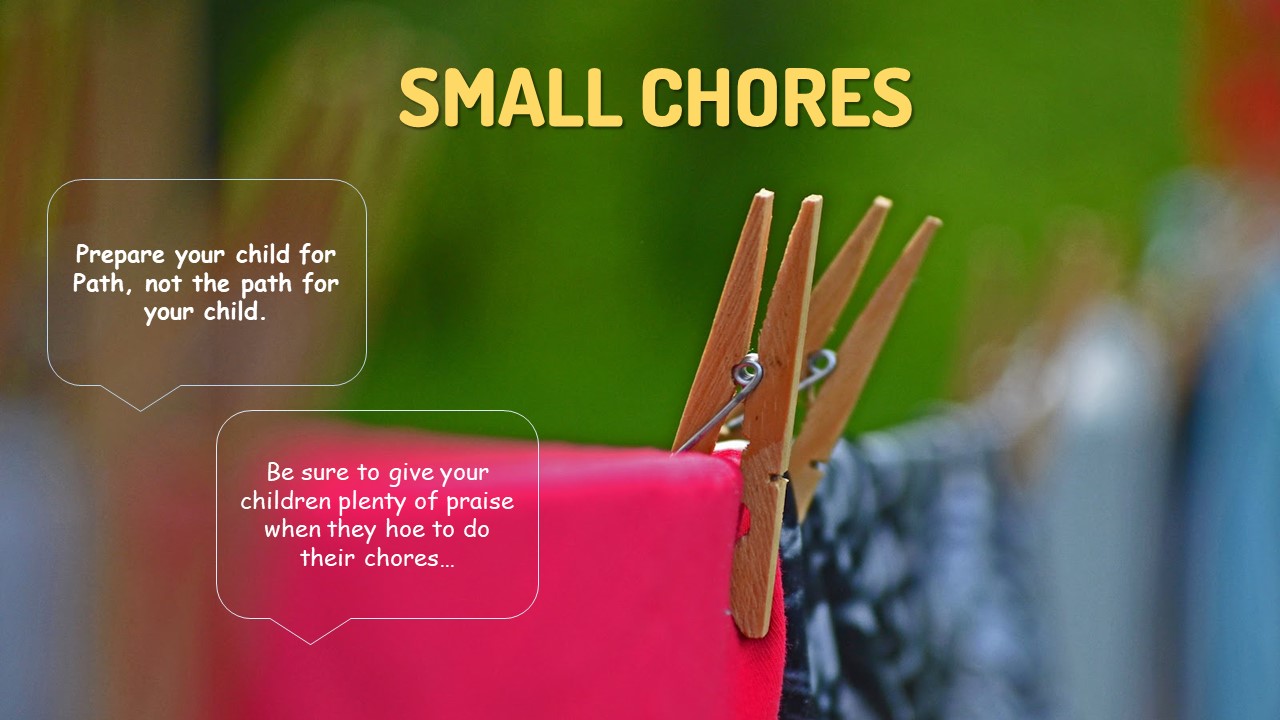 Prepare your child for Path, not the path for your child.
Be sure to give your children plenty of praise when they hoe to do their chores…
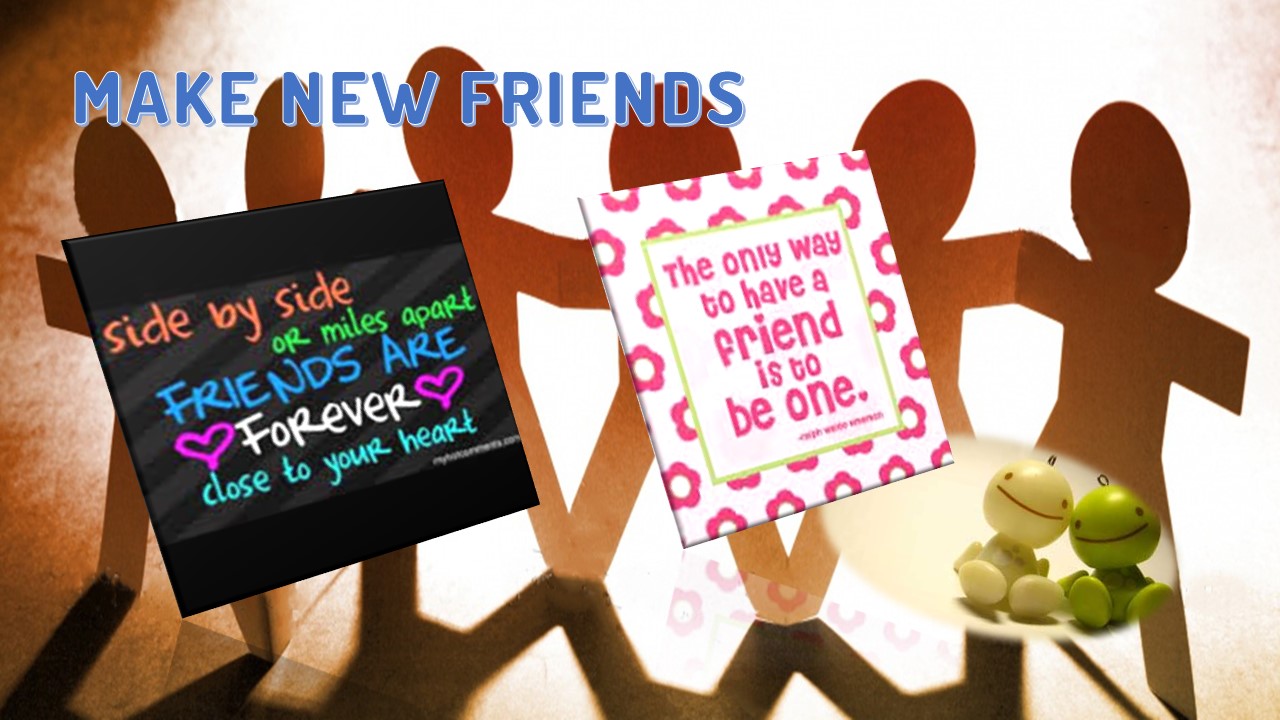 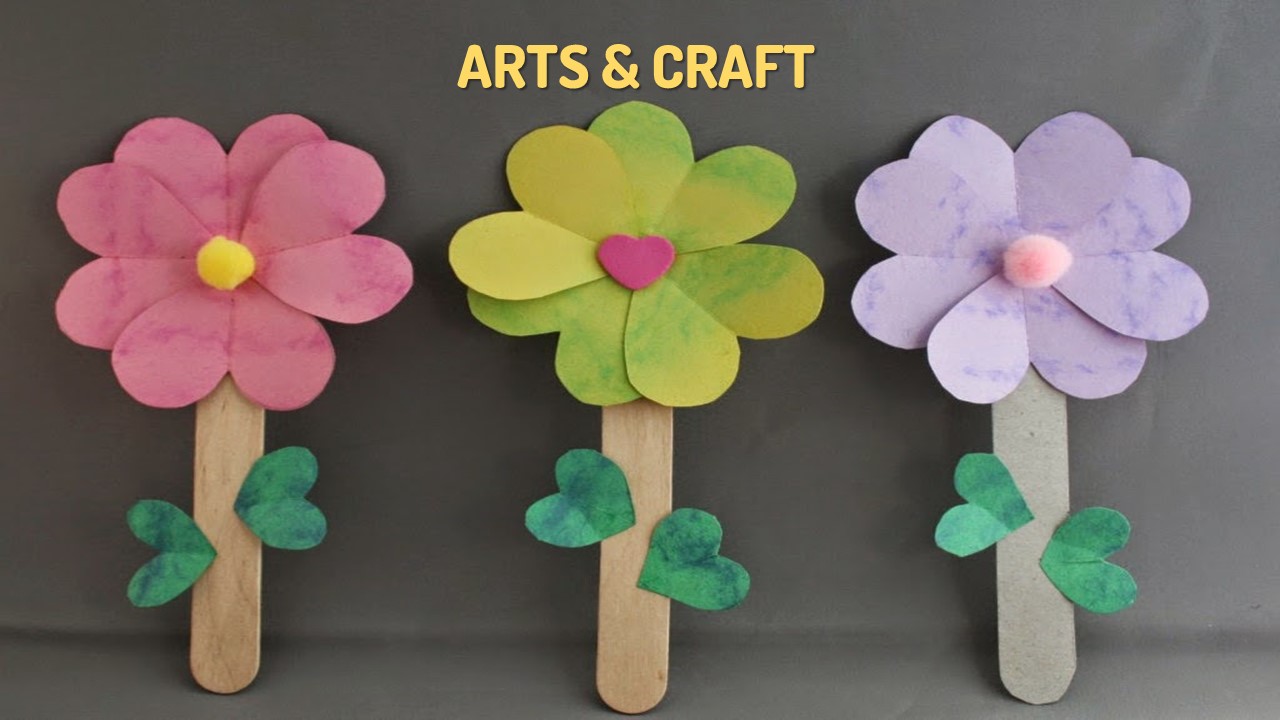 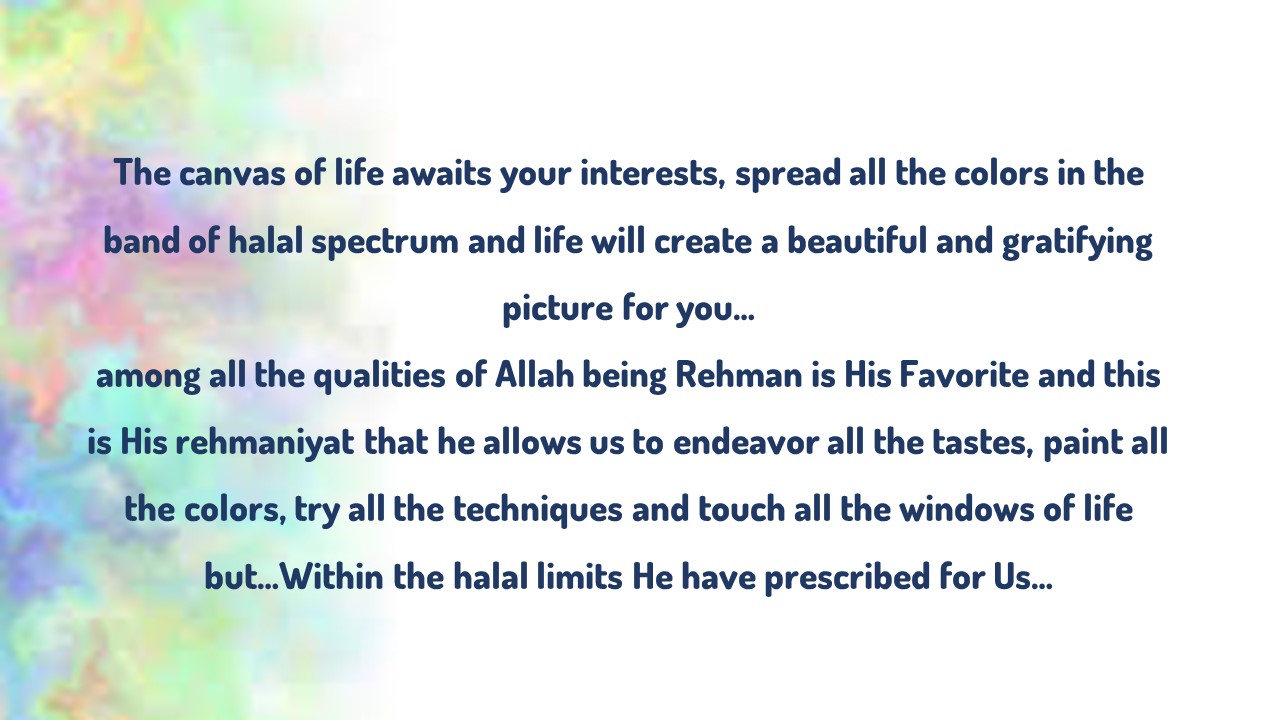 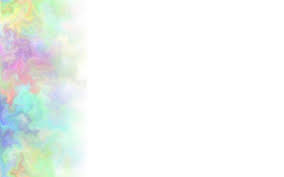 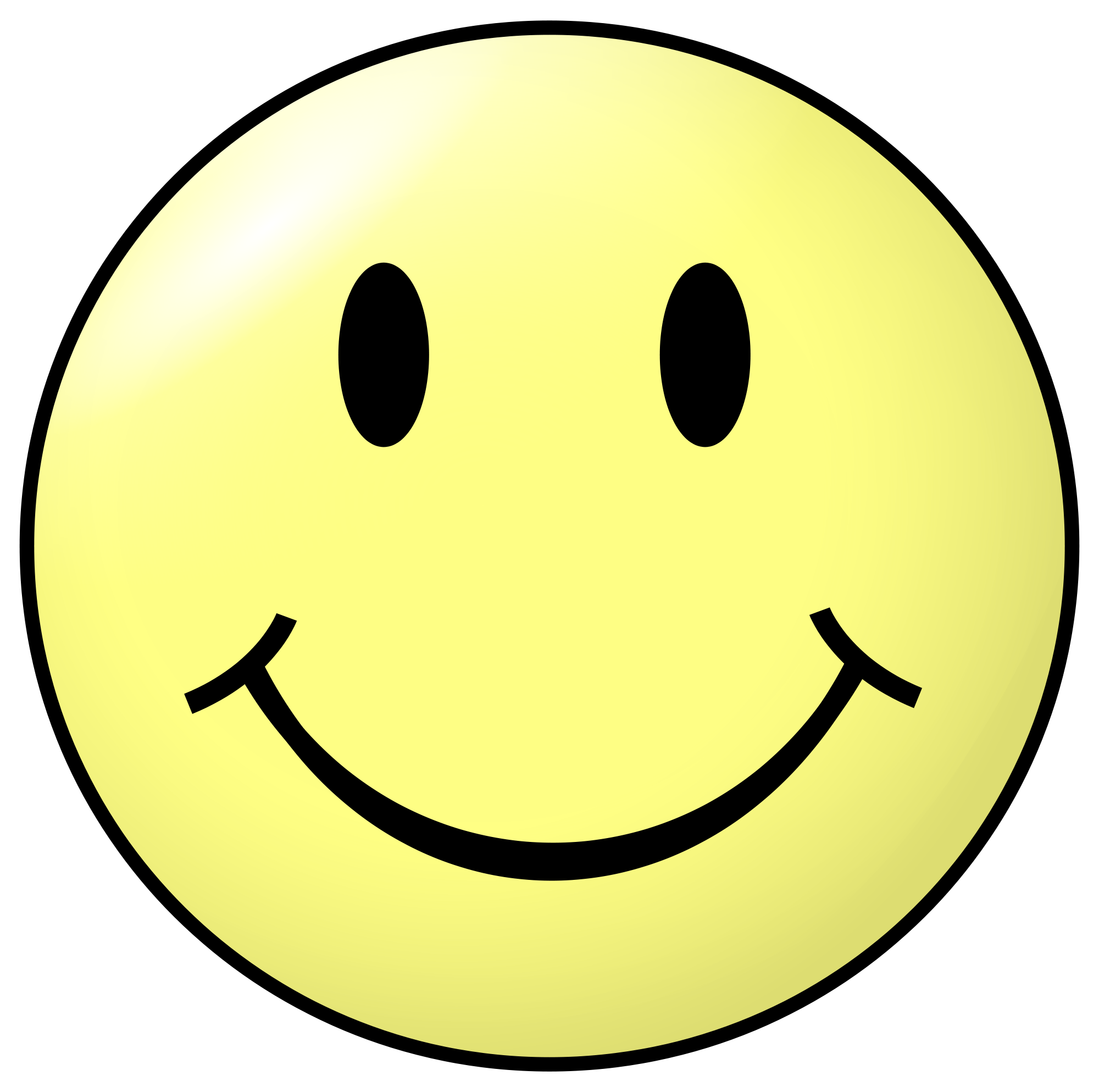 So…